The Making of A Malaysian Gastronomy
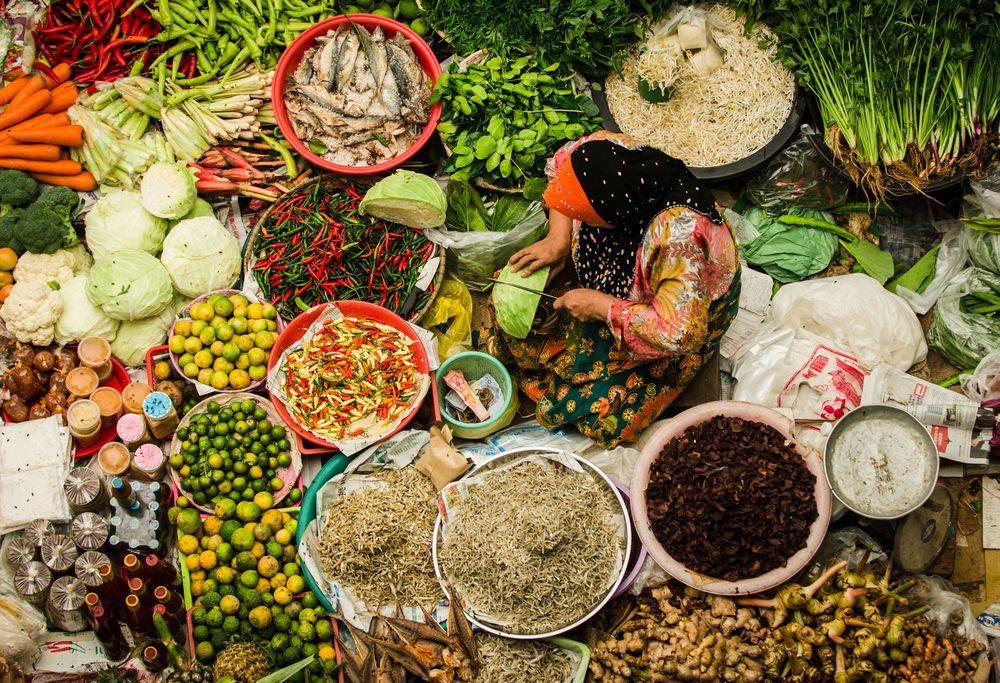 Eric Olmedo 
 Anisha Chai
Many ethnicities, many cuisines
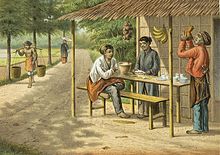 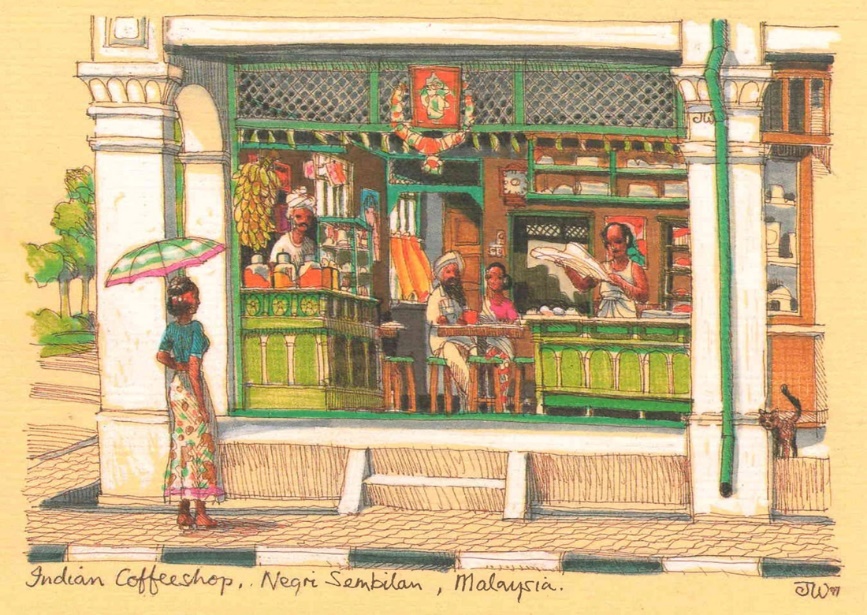 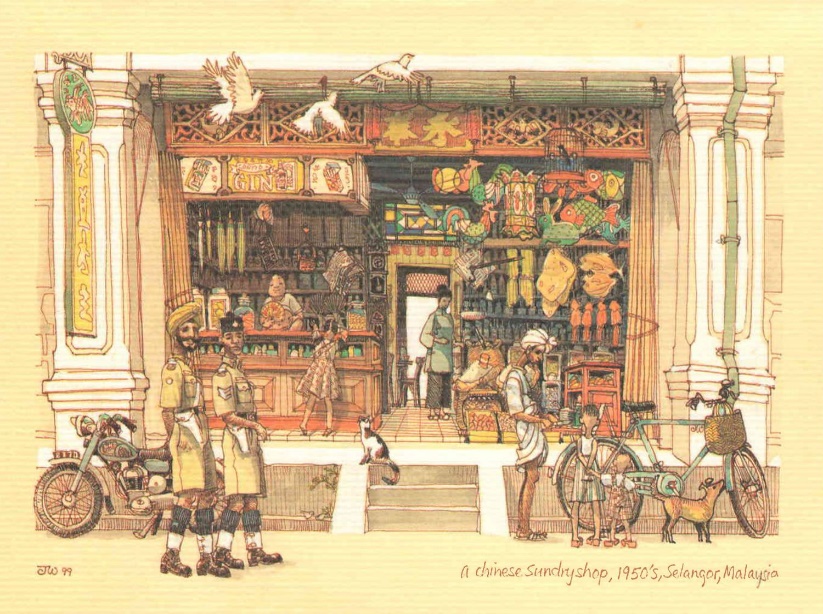 Malay Warung
Indian Coffee Shop
Chinese Sundry Shop
FOREWORD: THE MALAY ARCHIPELAGO
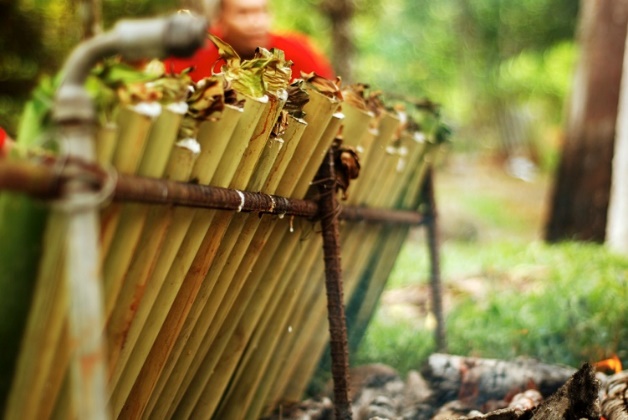 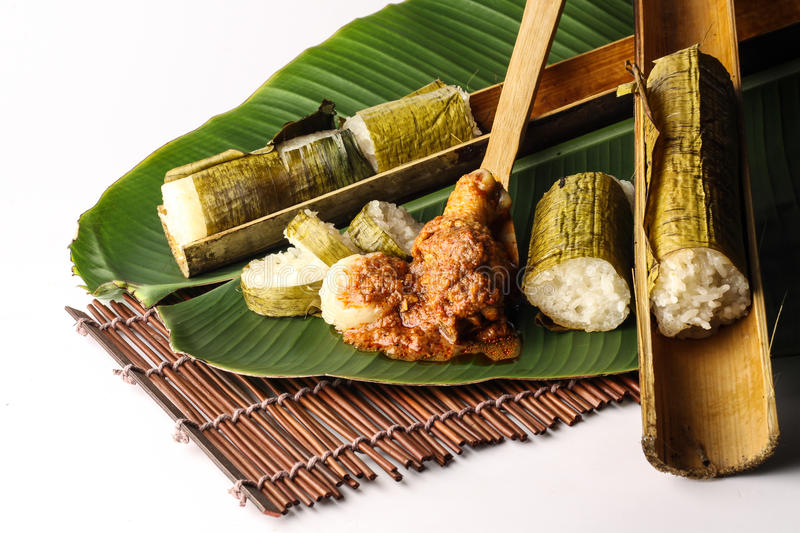 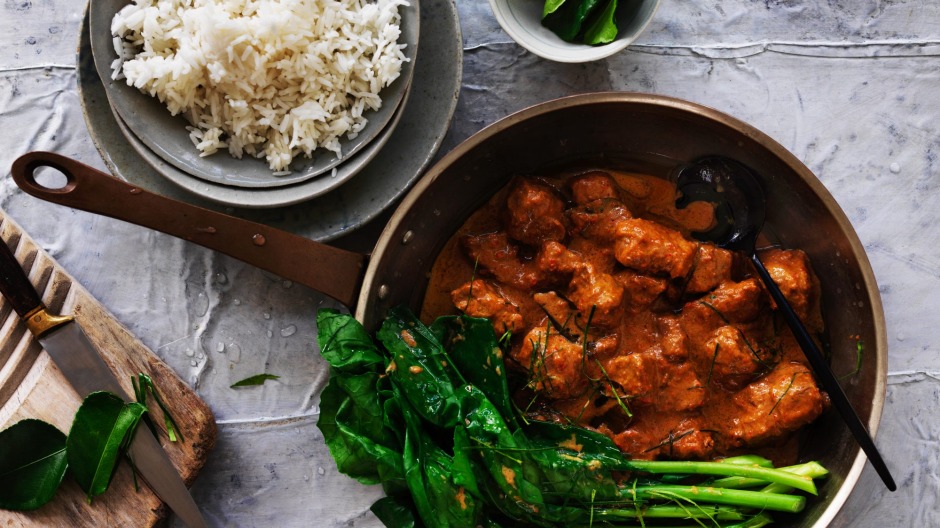 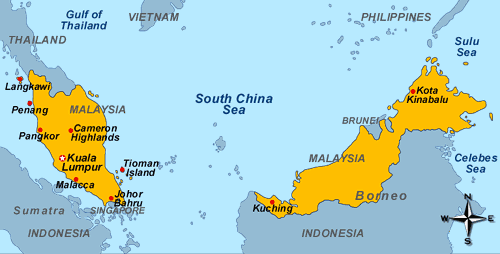 FESTIVE FOOD ON THE MALAY PENINSULA.
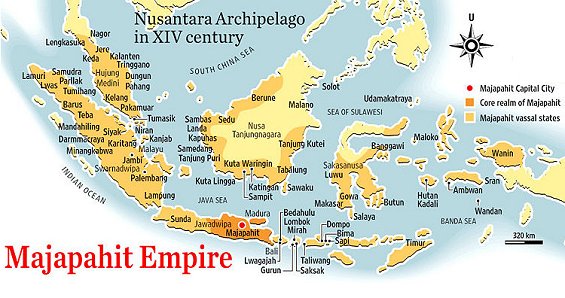 Back tracking Malaysian cuisine
Snapshots of culinary history
THE SPICE TRADE
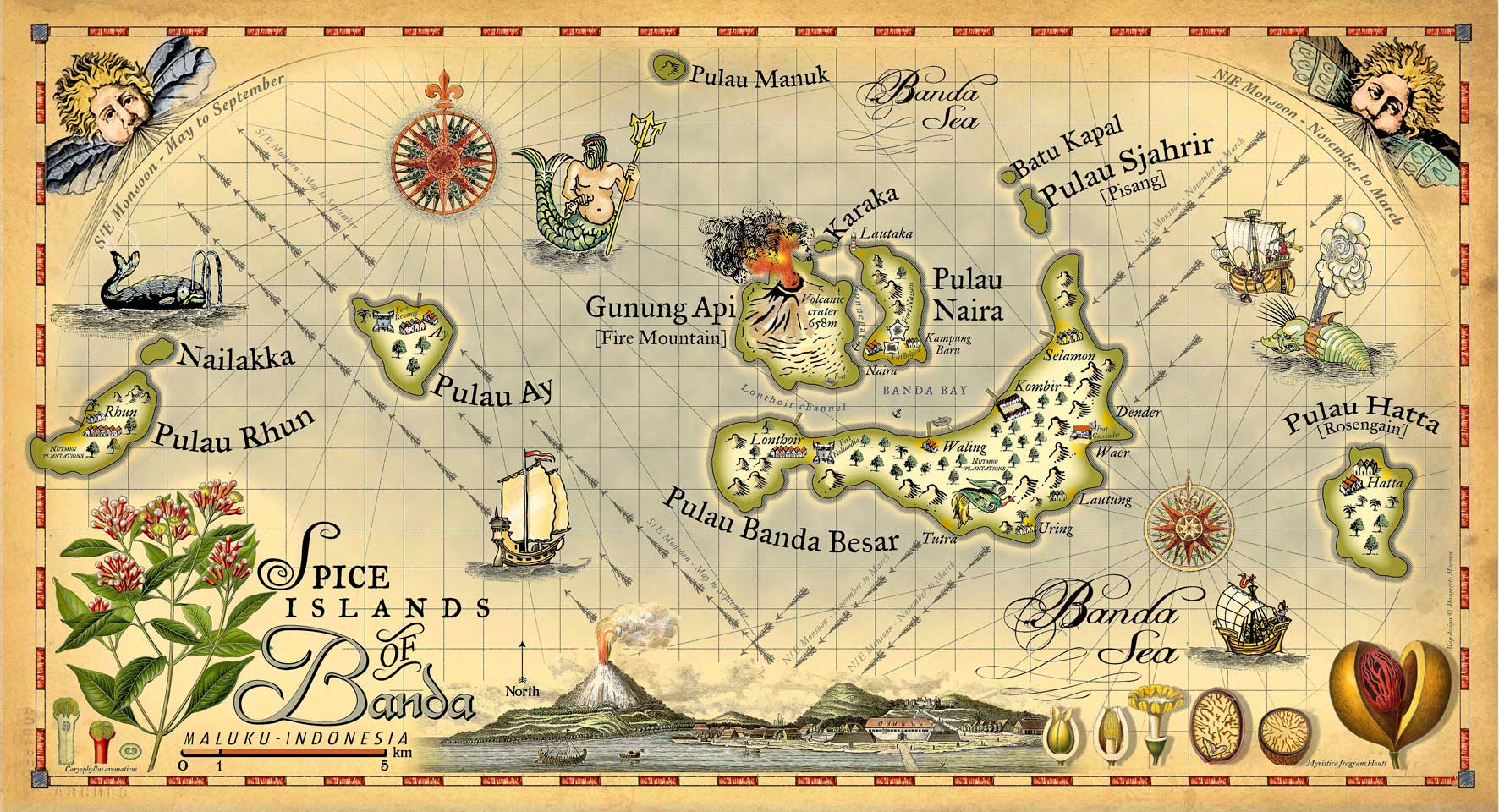 14th century: the wealth from the Molucca (Maluku) islands.
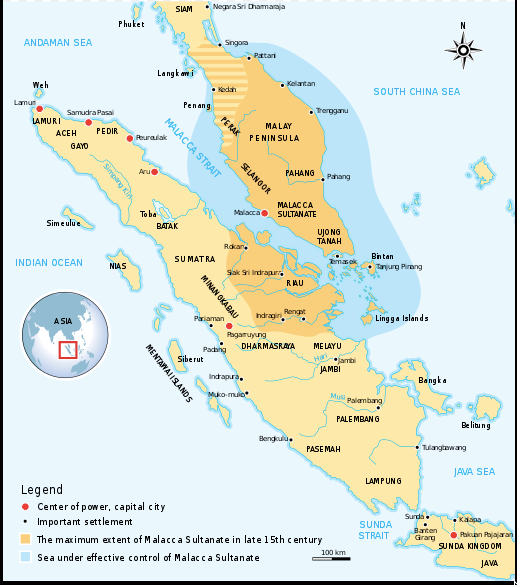 THE RISE OF THEMELAKA SULTANATEcirca 1400 AD
“WHOEVER HOLDS MALACCA HAS A HAND ON VENICE’S THROAT”.
Portuguese proverb, 16th century.
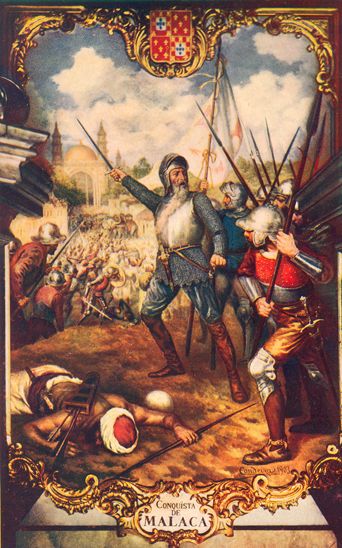 THE PORTUGUESE INFLUENCE 1511-1610
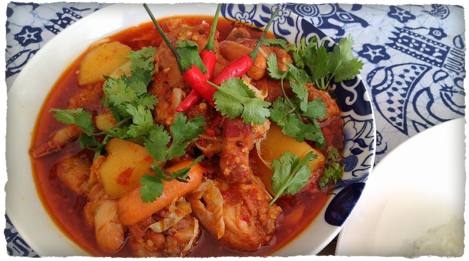 The Devils’ curry
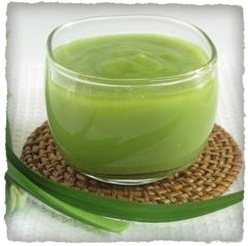 The Kaya (“Doce de Ovo”)
1511 AD : The Conquest of Melaka by Alfonso de Albuquerque
15th century onwards: THE PECULIAR CASE OF THE PERANAKANSBlurring ethnic boundaries
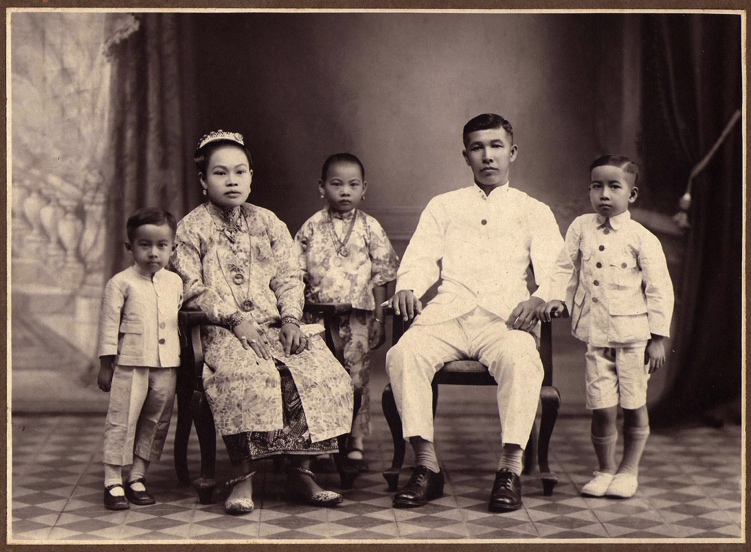 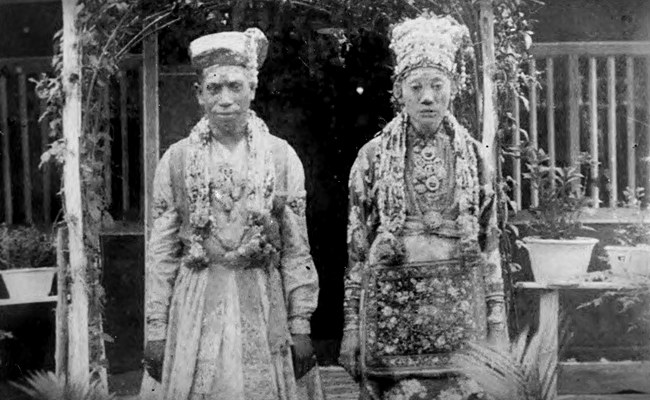 Peranakan-Indians: The “Chitties”
Melaka Chettis
Peranakan-Chinese
Baba-Nyonya of Melaka
The Jawi-Peranakan
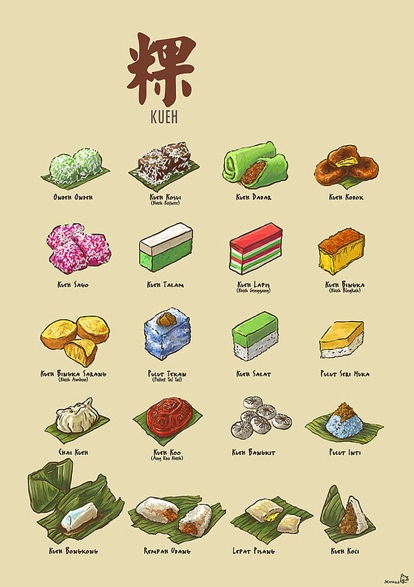 DIFFUSION OF PERANAKAN CUISINESOne most iconic but commoditized
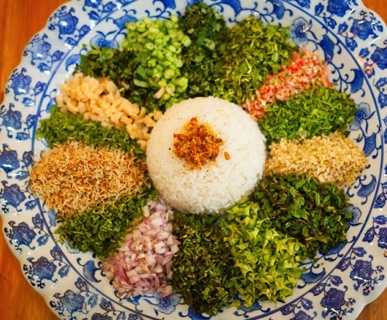 AFTER A DUTCH TRANSITION…1824-1957: THE BRITISH INFLUENCE
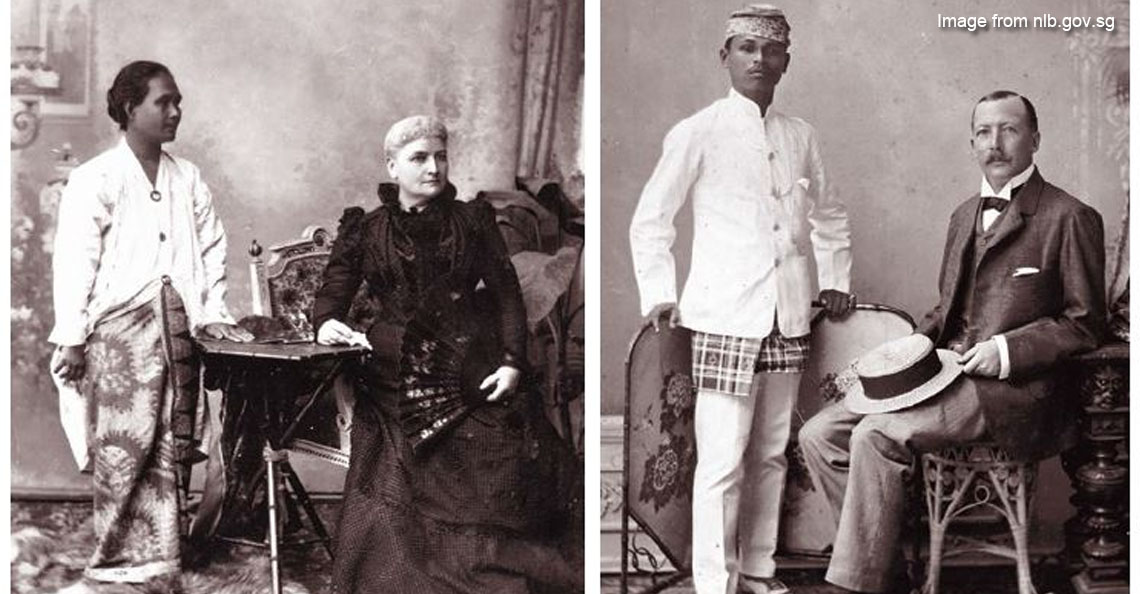 1824: Signature of Anglo-Dutch Treaty


1957: Independence from British Empire
Kopitiam and the Hainanese Cookboys
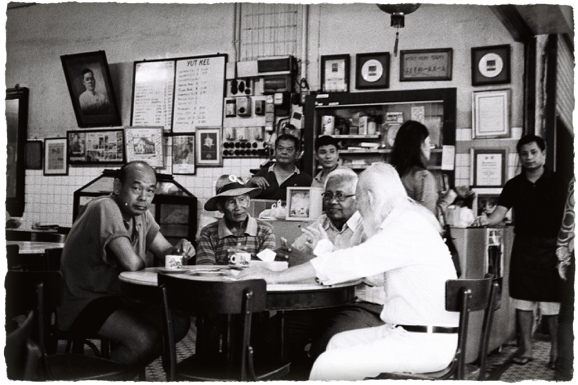 Coffee Shop in 
Hokkien dialect
Kopitiam and the Hainanese Cookboys
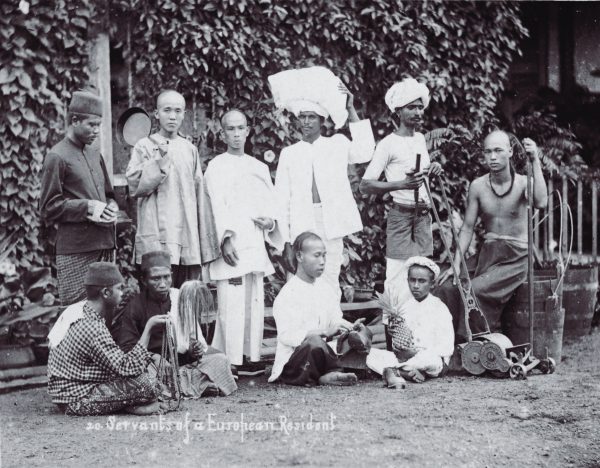 Hainanese – latecomer and a minority immigrant group 

Cooks and domestics in the European households
Kopitiam and the Hainanese Cookboys
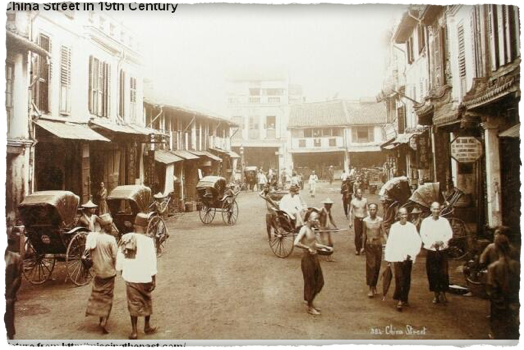 Federation of Malaya’s independence in 1957 

Unemployed Hainanese

Set up Kopitiam and related businesses using their skills acquired
Kopitiam and the Hainanese Cookboys
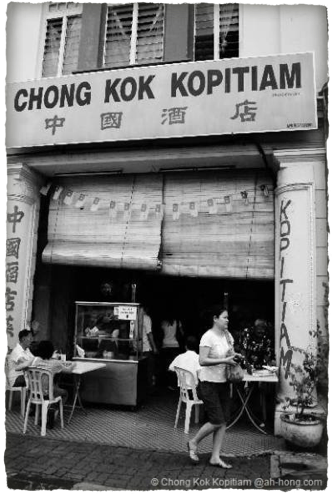 What do they serve in Kopitiam?
What do they serve in  Kopitiam ?
Kopitiam and the Hainanese Cookboys
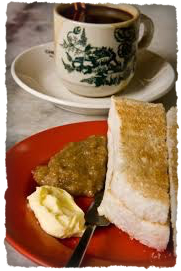 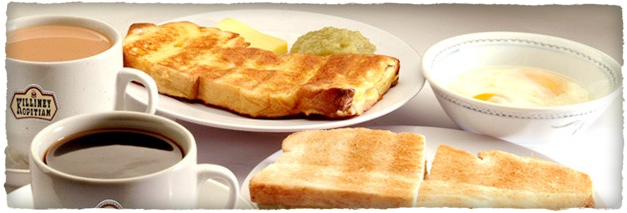 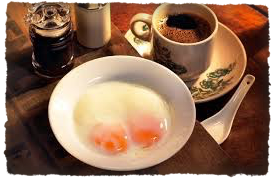 Pocket of food creolization
The Story of Bak Kut Teh
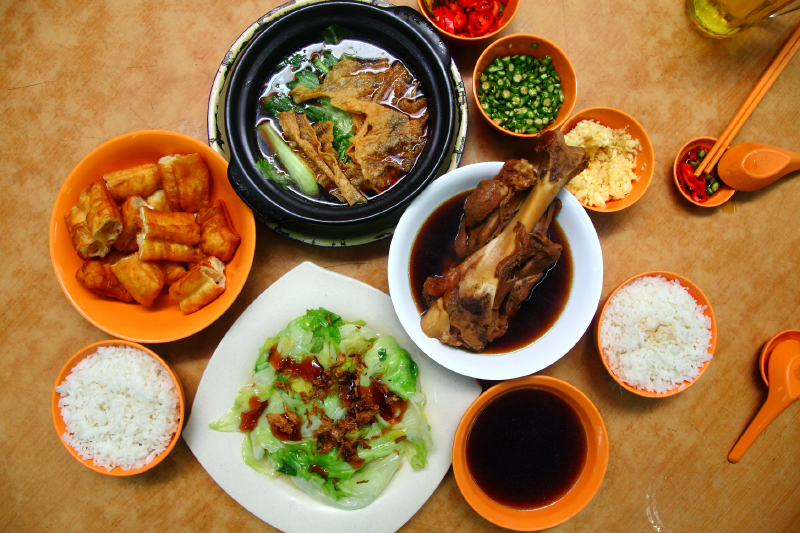 ‘Bak Kut Teh’ 肉骨茶

Klang, port city in Selangor
Pork ribs braised in broth of soy sauce, star anise, Chinese angelica,  rehmannia root and other Chinese herbs.
A bowl of rice.
- Extracted from Lee, HY (2017)
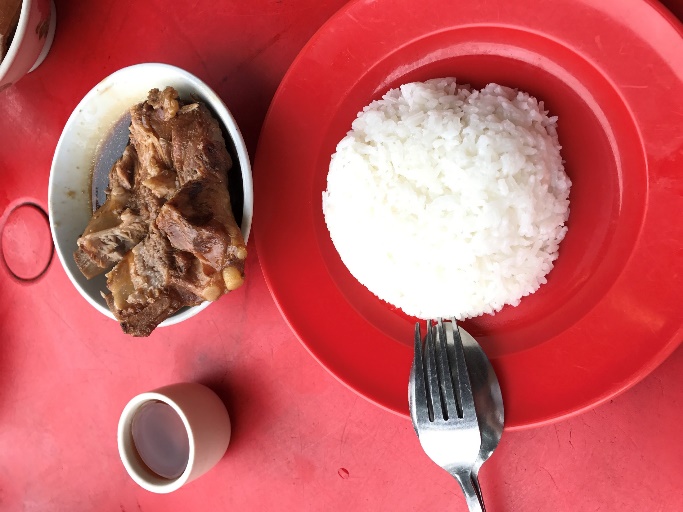 The Story of Bak Kut Teh
Hokkien - worked as carrier workers, usually bare footed
arthritis and rheumatism
The dish was created to improve bones and joint health

- Extracted from Lee, HY (2017)
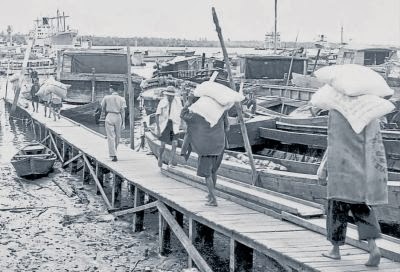 Carrier workers at Port Klang. Adapted from ‘Klang History’ by Lim, 2000, retrieved from http://klanghistory.blogspot.my/2014/03/blog-post_9.html
The Story of Bak Kut Teh
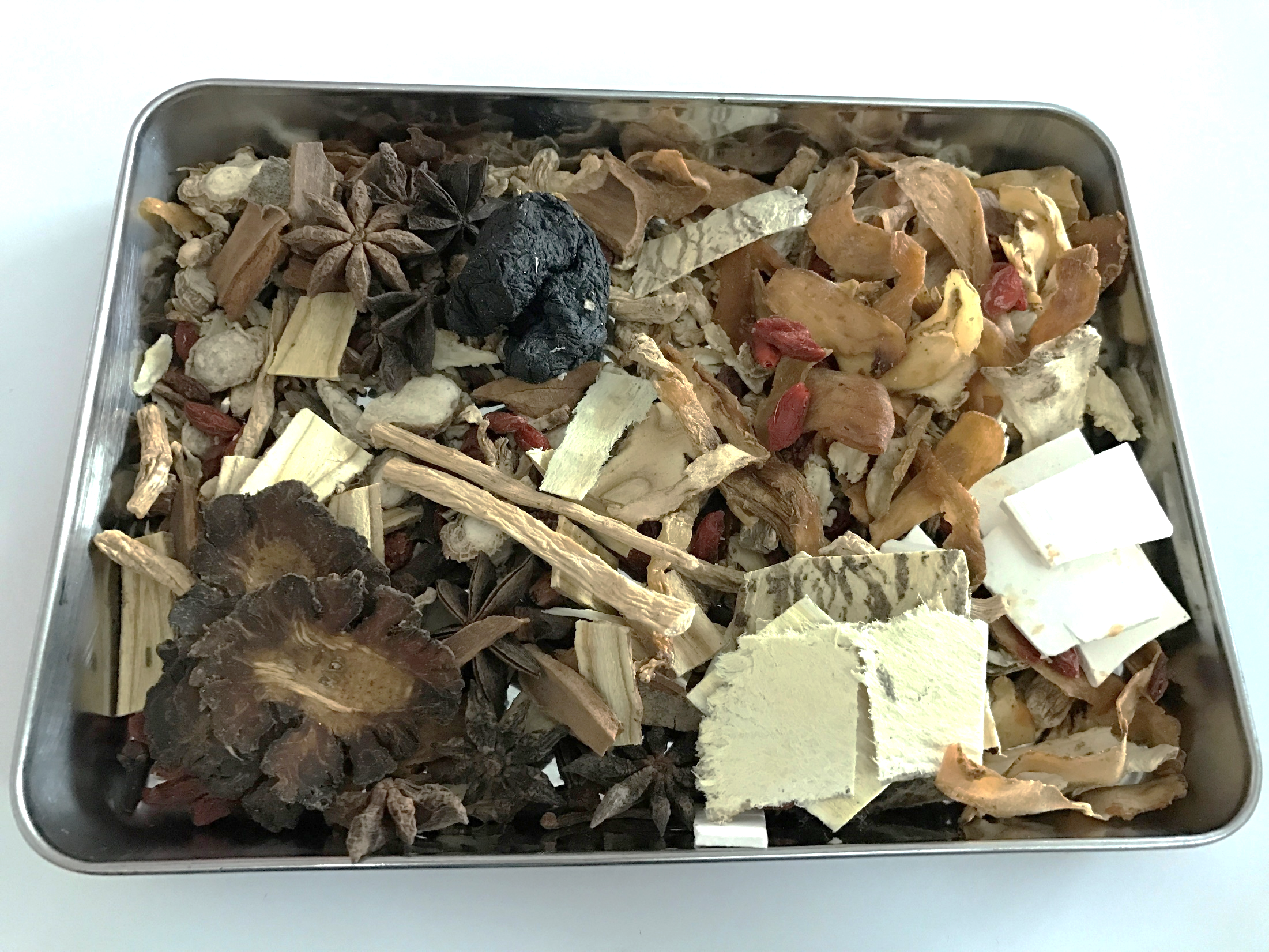 Concept of diet therapy according to traditional Chinese Medicine
Pork and herbs – flavours and medicinal purposes 
Have an effect on ‘moisturizing dryness by nourishing yin.’ (Yang, 2003).
- Extracted from Lee, HY (2017)
The Iconic Mamak
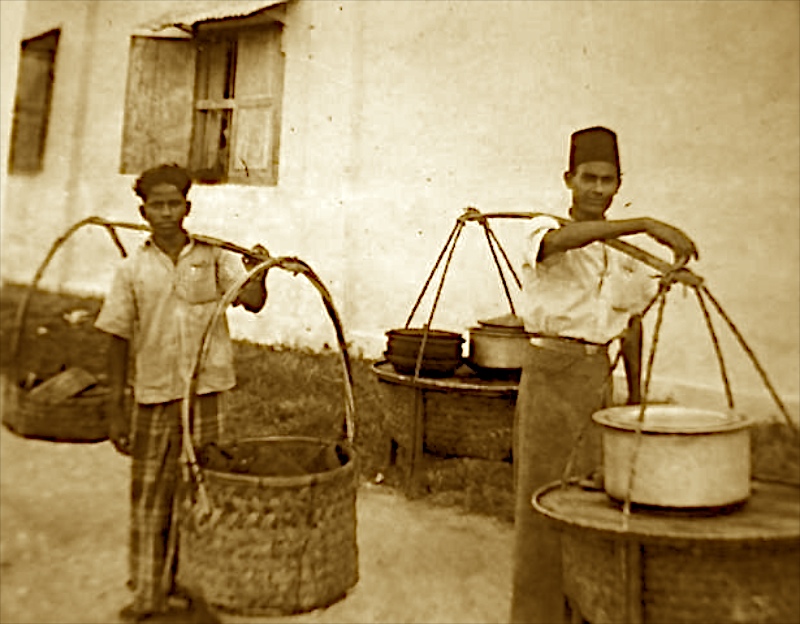 Indian Muslim

Nasi Kandar – started in the colonial Penang
The Iconic Mamak
Beyond the food  
A place of commensality that transcends ethnic and sociological boundaries
The notion of ‘Great Good Place’ – inclusivity and locality (Oldenburg, 1989)
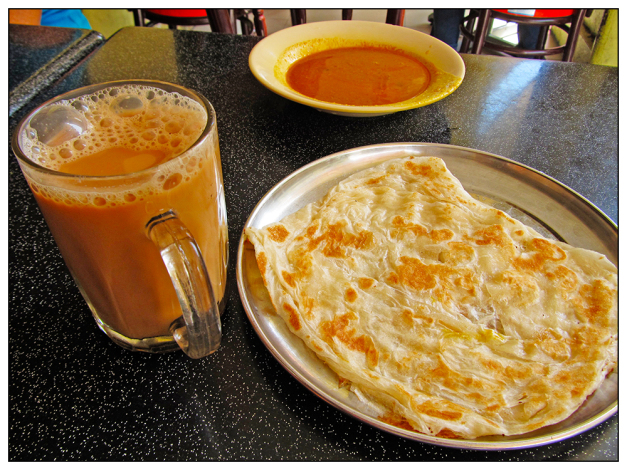 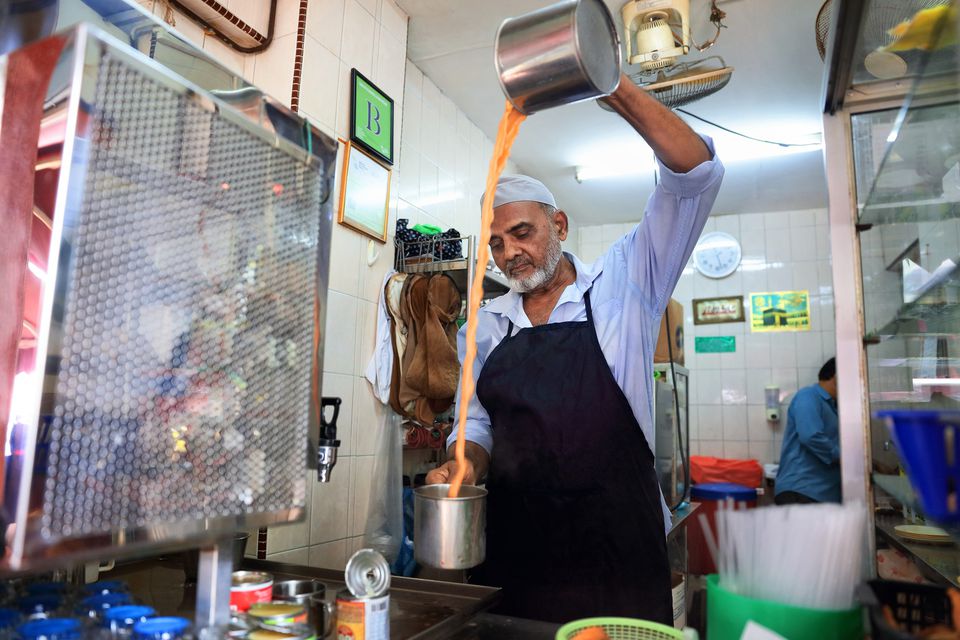 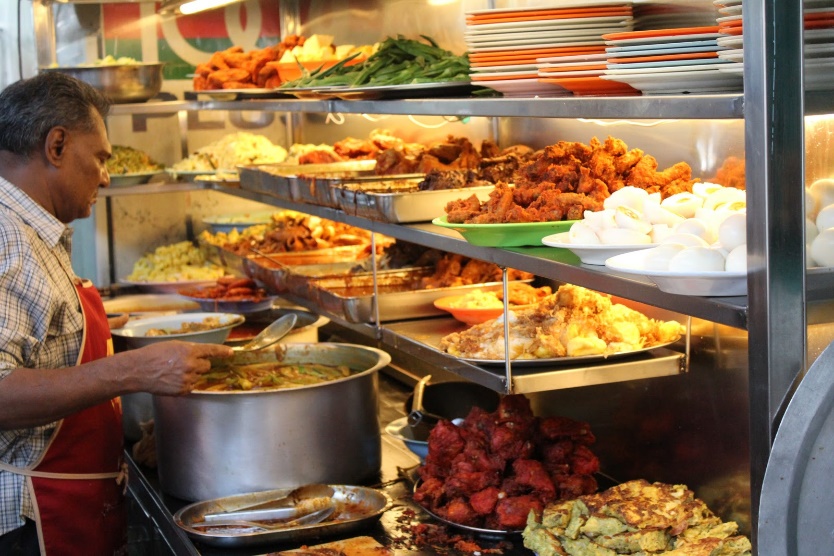 The Iconic Mamak
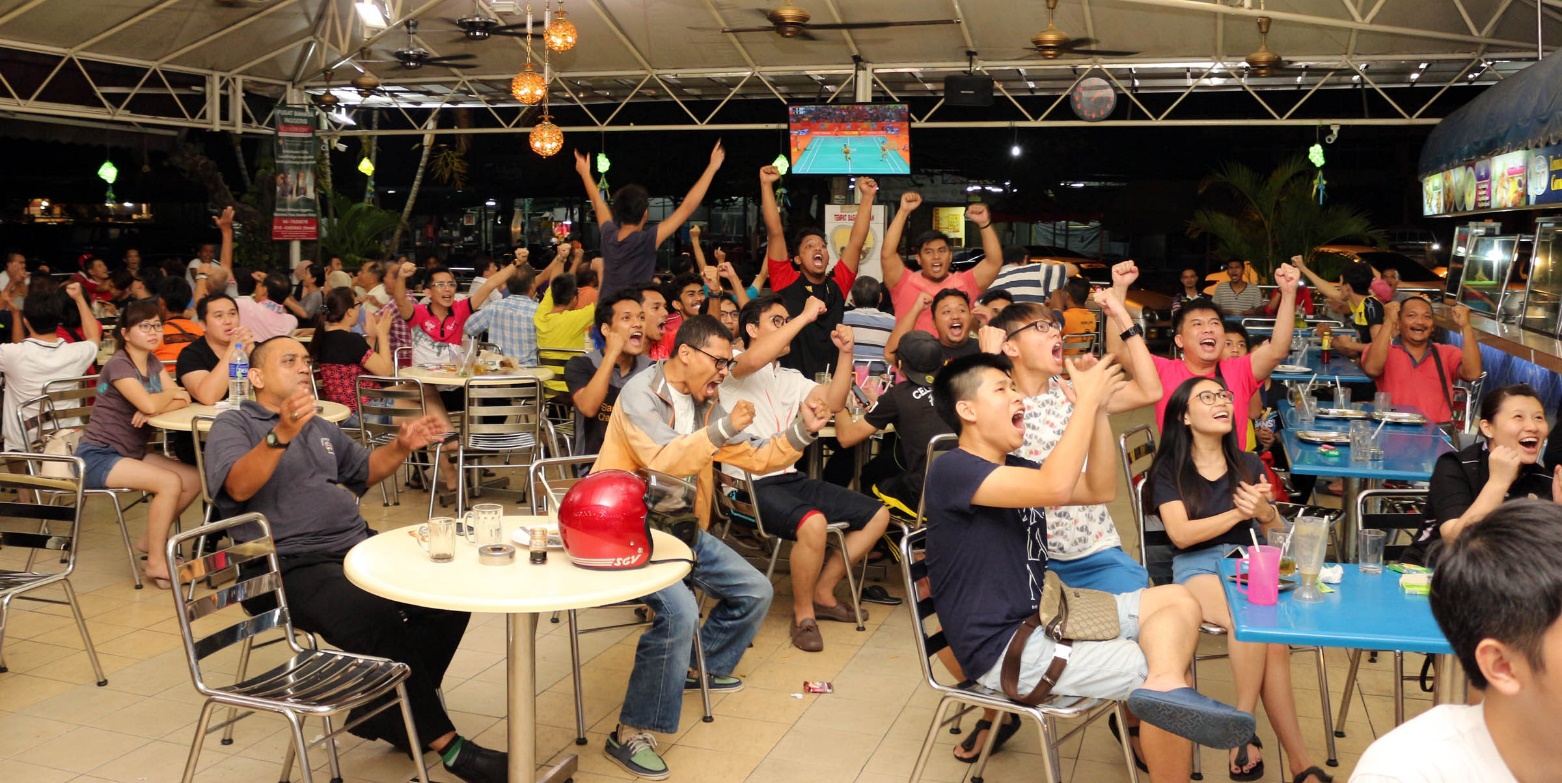 Can it possibly be a ‘Social Equalizer’?
RECALLING FORGOTTEN KNOWLEDGE
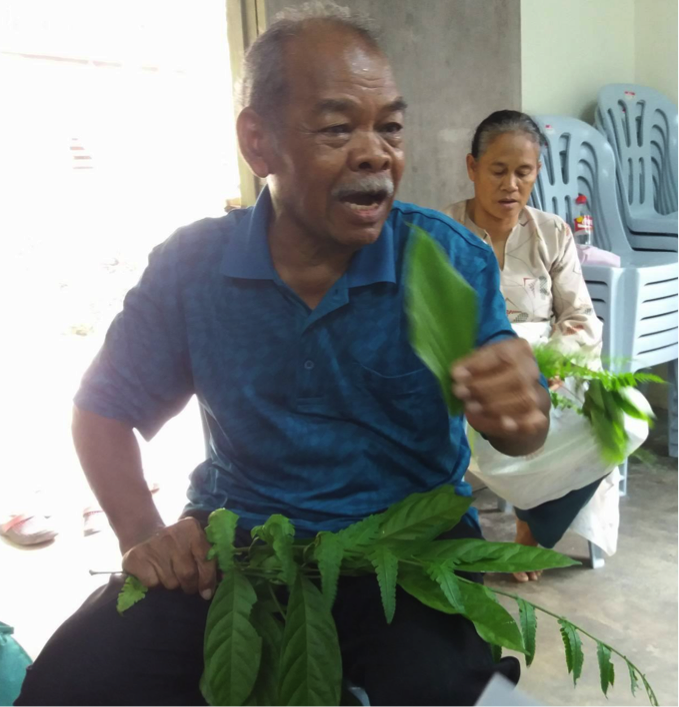 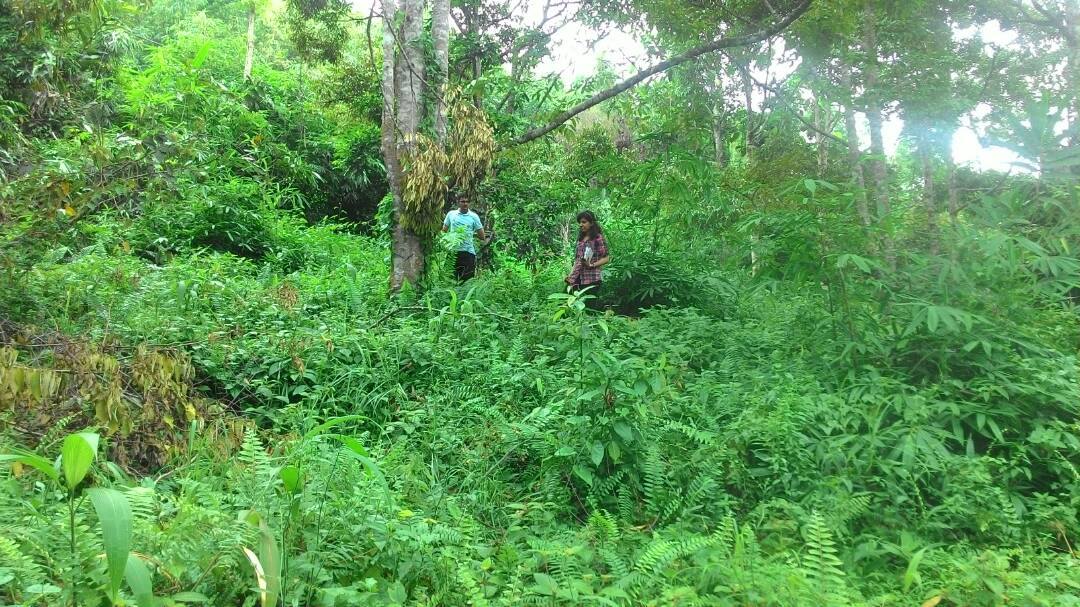 The Orang Asli community from Peninsular Malaysia: guardians of traditional knowledge
Gastronomy              vs.         National Cuisine
International Relations
National Unity
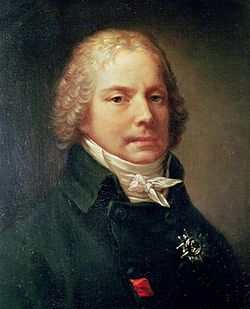 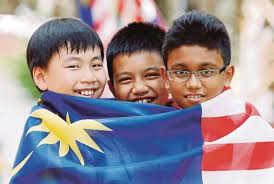 “The best weapon of a diplomat is his cook.”
“We need to view cookbooks  (…) as revealing artifacts of culture in the making”.
Charles Maurice de Tayllerand
1754-1838
Arjun Appadurai, 1988.
SHAPING AN INCLUSIVE GASTRONOMY
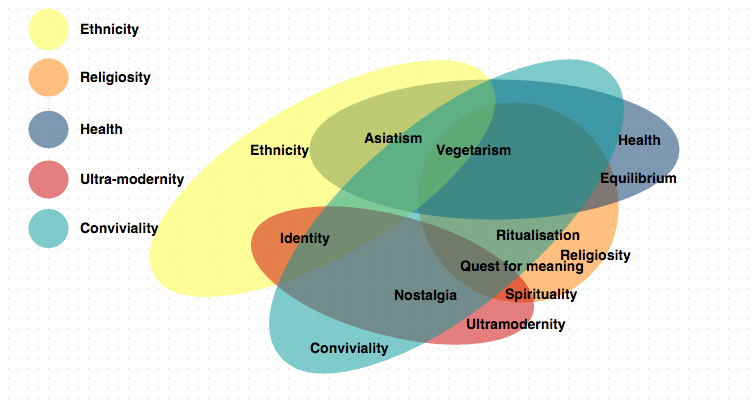 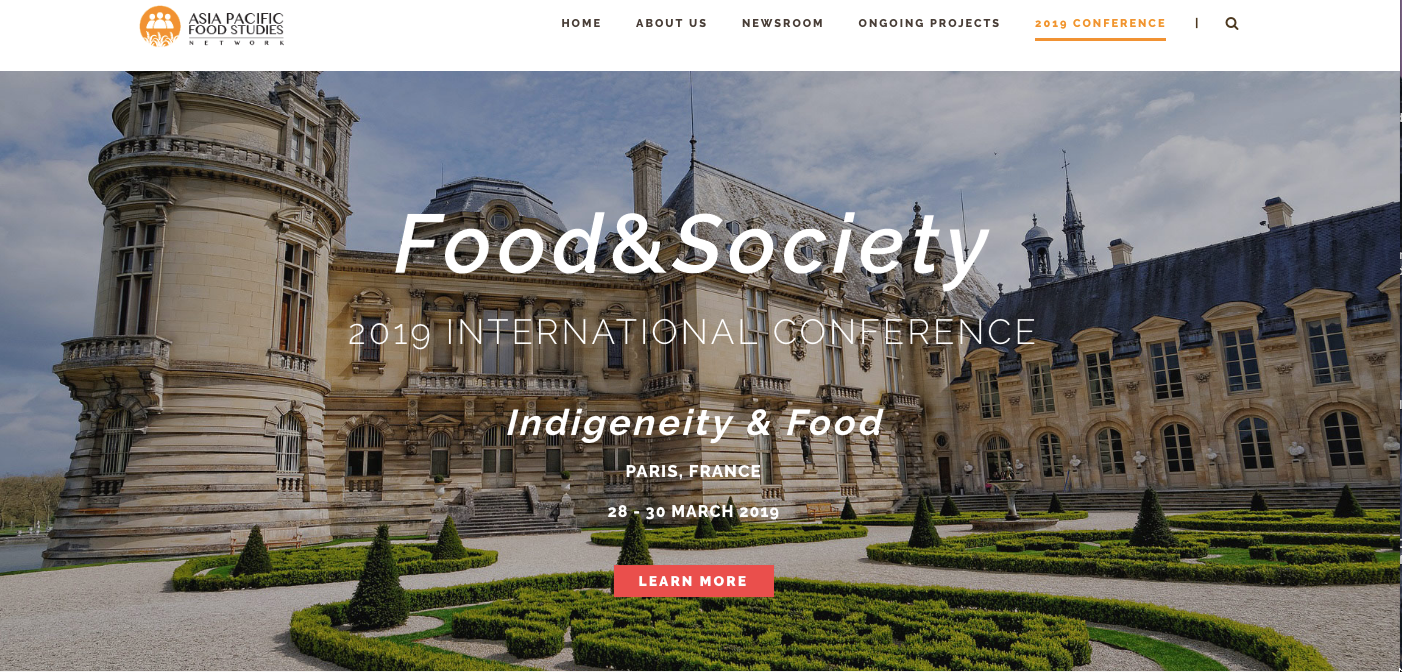 CONCLUDING REMARKS
SEE YOU IN PARIS!
Check this out: www.food-and-society.com
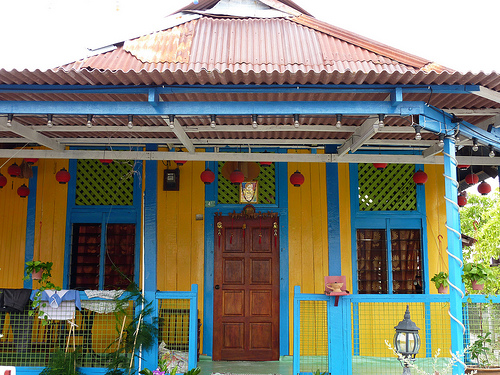 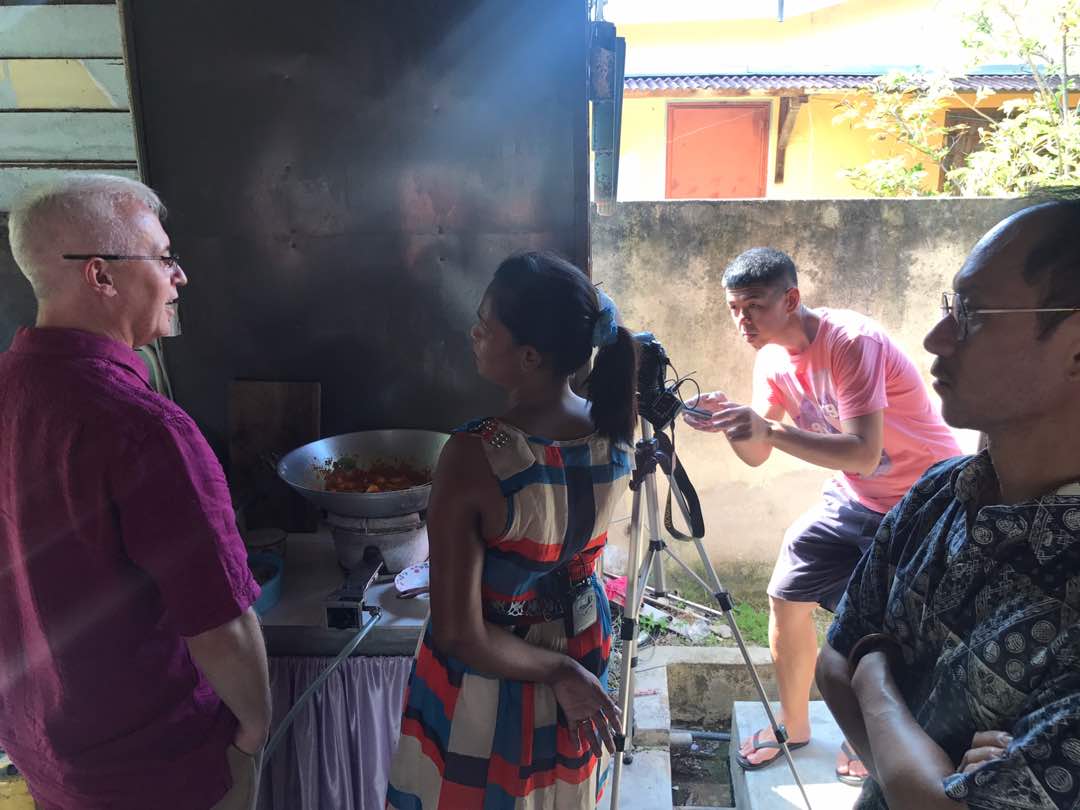 VIDEO: A quick glance at a unique cuisine from the Chitty community
COOKING AT KAMPUNG CHETTI, MELAKA.
BACK-UP SLIDES
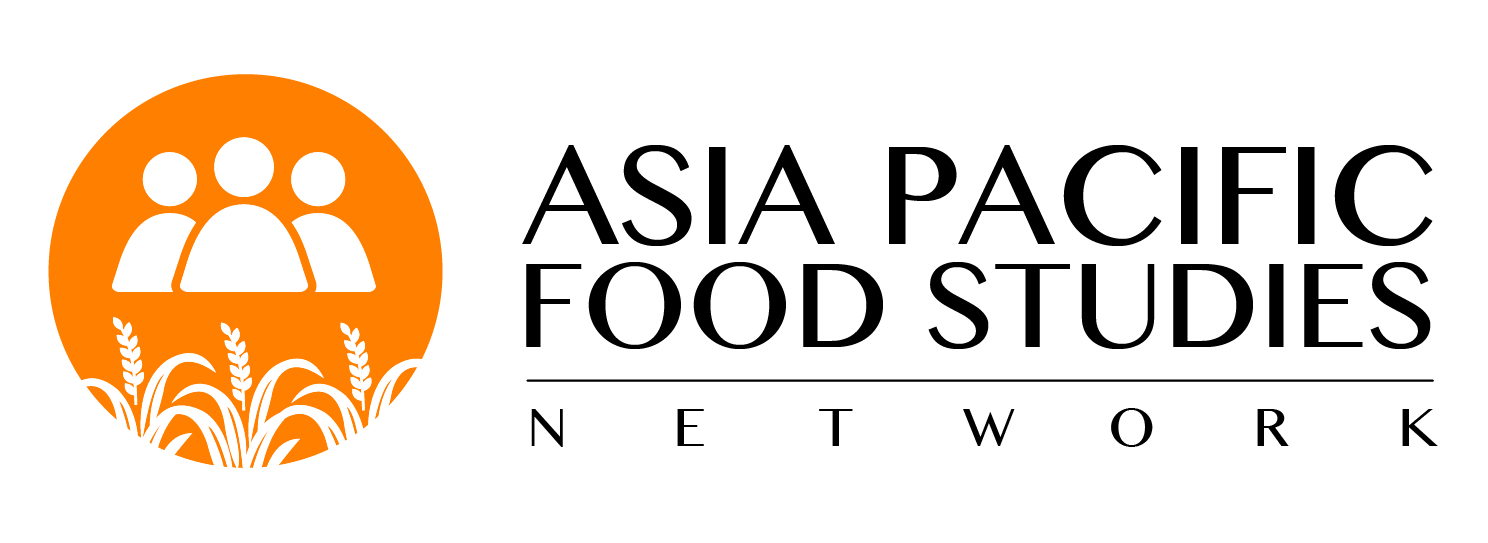 For Q&A session
Gastronomy as “Soft Power”
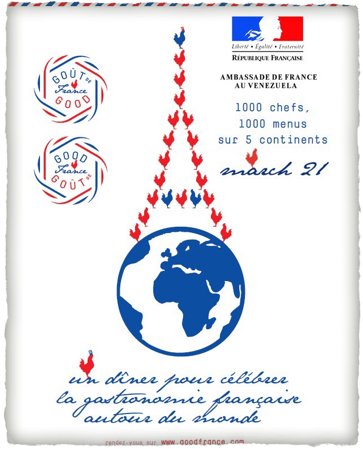 Nationalism
vs.
International
Relations
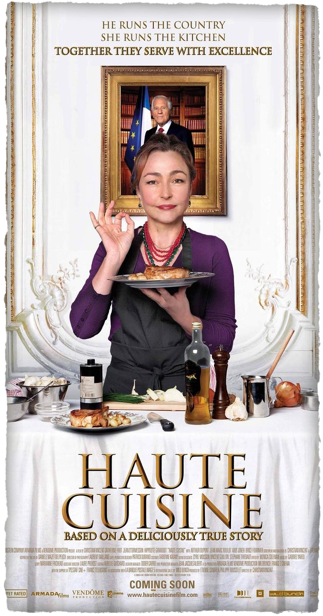 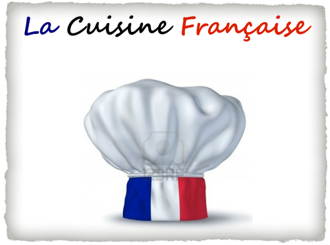 “Soft power”: the power of attraction for a given country – often through cultural medium – 
> antithesis to “hard power”: a form of coercion through military and/or financial means 
(Nye, 2006).
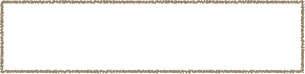 Mexican Traditional Cuisine 
& the “Michoacán Paradigm”
The French Gastronomic Meal
What medium to legitimate Malaysian Gastronomy as a form of soft power?
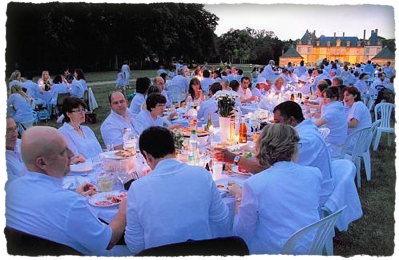 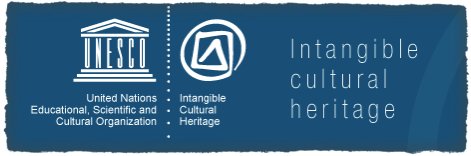 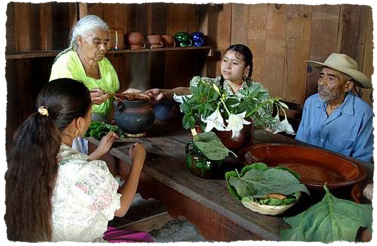 2 potential benchmarks for Malaysia
Mexico:
The Michoacán Paradigm 
as alternative process of Gastronomisation
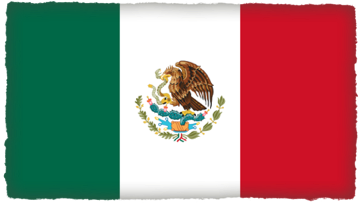 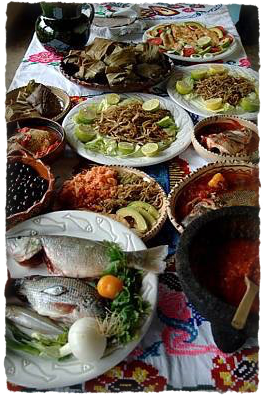 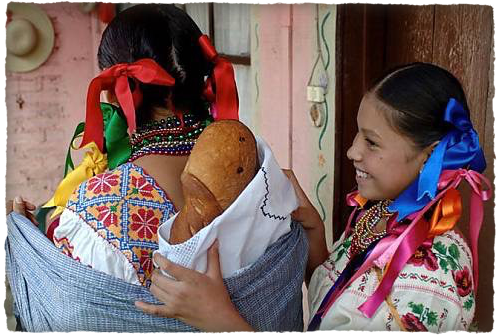 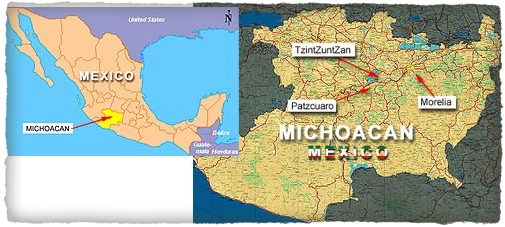 The Region of Michoacán
in MEXICO
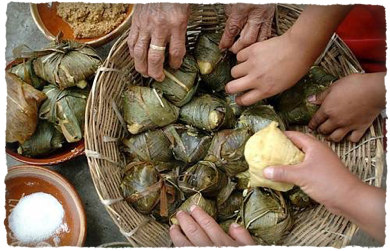 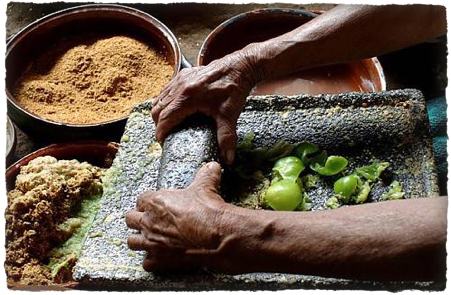 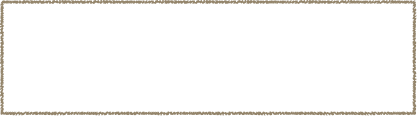 Keywords:
Indigenous Cuisine 
Sustainable Eco-System
The Michoacán Paradigm
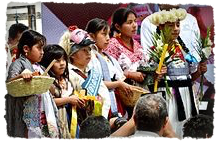 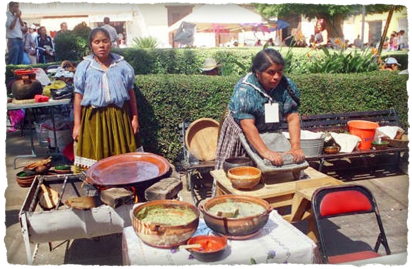 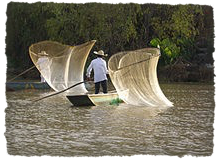 La formación de una “cultura de uso y manejo ecológico del agua” que
está asociada con la cosmovisión purépecha del mundo
Invention of a New “Haute Cuisine”
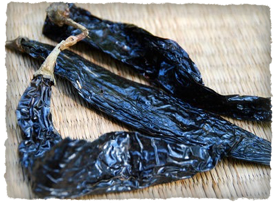 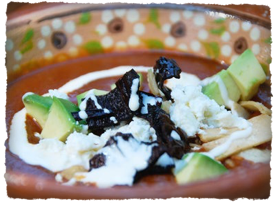 The “naming effect”: Michoacán/Mexican Traditional Cuisine
UNESCO merges 2 foodways & links the Local to the Cosmopolitan
Creates a success story and endorses the birth of the 
“Haute Traditional” Cuisine (Sammells, 2016).